Copyright © 2024 The Linux Foundation®. All rights reserved. The Linux Foundation has registered trademarks and uses trademarks.
Copyright © 2024 The Linux Foundation®. All rights reserved. The Linux Foundation has registered trademarks and uses trademarks.
‹#›
This is a line of text
This is a bullet
This is another bullet
This is a third bullet
‹#›
‹#›
‹#›
‹#›
‹#›
‹#›
‹#›
‹#›
‹#›
‹#›
‹#›
‹#›
‹#›
‹#›
‹#›
Join a Working Group/Project
Come to a Meeting (see Public Calendar)
Collaborate on Slack
Contribute on GitHub
Become an Organizational Member
Keep up to date by subscribing to theOpenSSF Mailing List
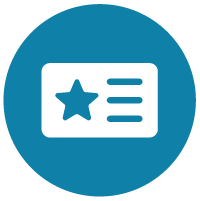 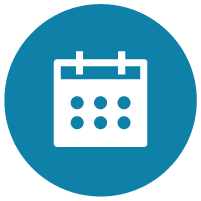 Ways to Participate
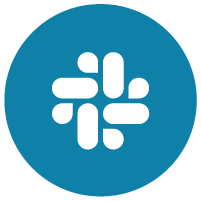 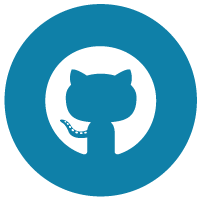 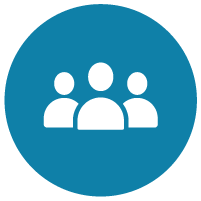 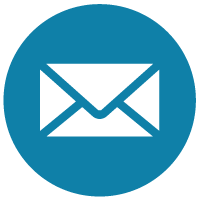 ‹#›
X@openssf 
LinkedInOpenSSF
Mastodonsocial.lfx.dev/@openssf
YouTubeOpenSSF 
FacebookOpenSSF
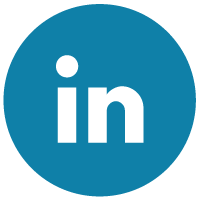 Engage with
us on social media
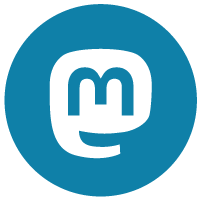 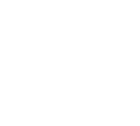 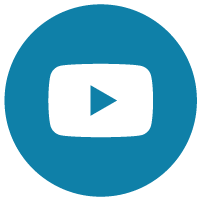 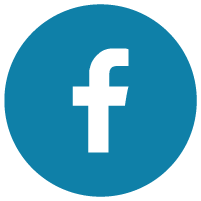 ‹#›
Subscribe to our mailing list
openssf.org/sign-up
‹#›
Is your organization a member?
Questions? Contact membership@openssf.org
openssf.org/join
‹#›
Thank You
‹#›
Legal Notice
Copyright ©  Open Source Security Foundation®, The Linux Foundation®, & their contributors. The Linux Foundation has registered trademarks and uses trademarks. All other trademarks are those of their respective owners.
Per the OpenSSF Charter, this presentation is released under the Creative Commons Attribution 4.0 International License (CC-BY-4.0), available at <https://creativecommons.org/licenses/by/4.0/>. You are free to:
Share — copy and redistribute the material in any medium or format for any purpose, even commercially.
Adapt — remix, transform, and build upon the material for any purpose, even commercially.
The licensor cannot revoke these freedoms as long as you follow the license terms:
Attribution — You must give appropriate credit , provide a link to the license, and indicate if changes were made . You may do so in any reasonable manner, but not in any way that suggests the licensor endorses you or your use.
No additional restrictions — You may not apply legal terms or technological measures that legally restrict others from doing anything the license permits.
‹#›
Appendix
‹#›
Elements
Copyright Text
Copyright © 2024 The Linux Foundation®. All rights reserved. The Linux Foundation has registered trademarks and uses trademarks.
Table
‹#›